Présentation de ATASH-L’Odysséeun modèle d’avenir sur le site du domaine du centre hélio marin de Saint-Trojan-les-Bains
Par Sylvie PANTALEON, Directrice de L’Odyssée
Quentin PONIER, Infirmier coordinateur de L’Odyssée
Et Solène VIOT, Médecin MPR de l’ATASH
Le Domaine du centre hélio marin
1876
Création de l’ATASH (Association pour le Traitement, l’Accompagnement, les Soins et le Handicap ).
Création du Sanatorium Maritime pour Enfants de Saint-Trojan-les-Bains.

Appellation Centre Hélio-Marin avec orientation progressive vers une double activité sanitaire et médico-sociale.

Séparation des deux pôles : Sanitaire et Médico-Social.

Ouverture du Centre de Réadaptation d’Oléron (CRO).
Changement de nom : Secteur enfance handicapée devient L’Odyssée.
Domaine du Centre Hélio-Marin regroupant 4 structures : 
DG-Siège social ATASH / CRO / ODYSSEE / CSP les Trémières
1896
2011
2012
2021
JULIEN HUBER : - RDC : UE + IRIS + Salles de multi activité/polyvalente + Horizon
- 1er étage : Partie CRO + Lingerie + Musicothérapie + Cuisine éducative + Horizon + Espace infirmerie
				- 2ème étage : Rééducateurs + INS + Ludothèque + Marina + Snoezelen
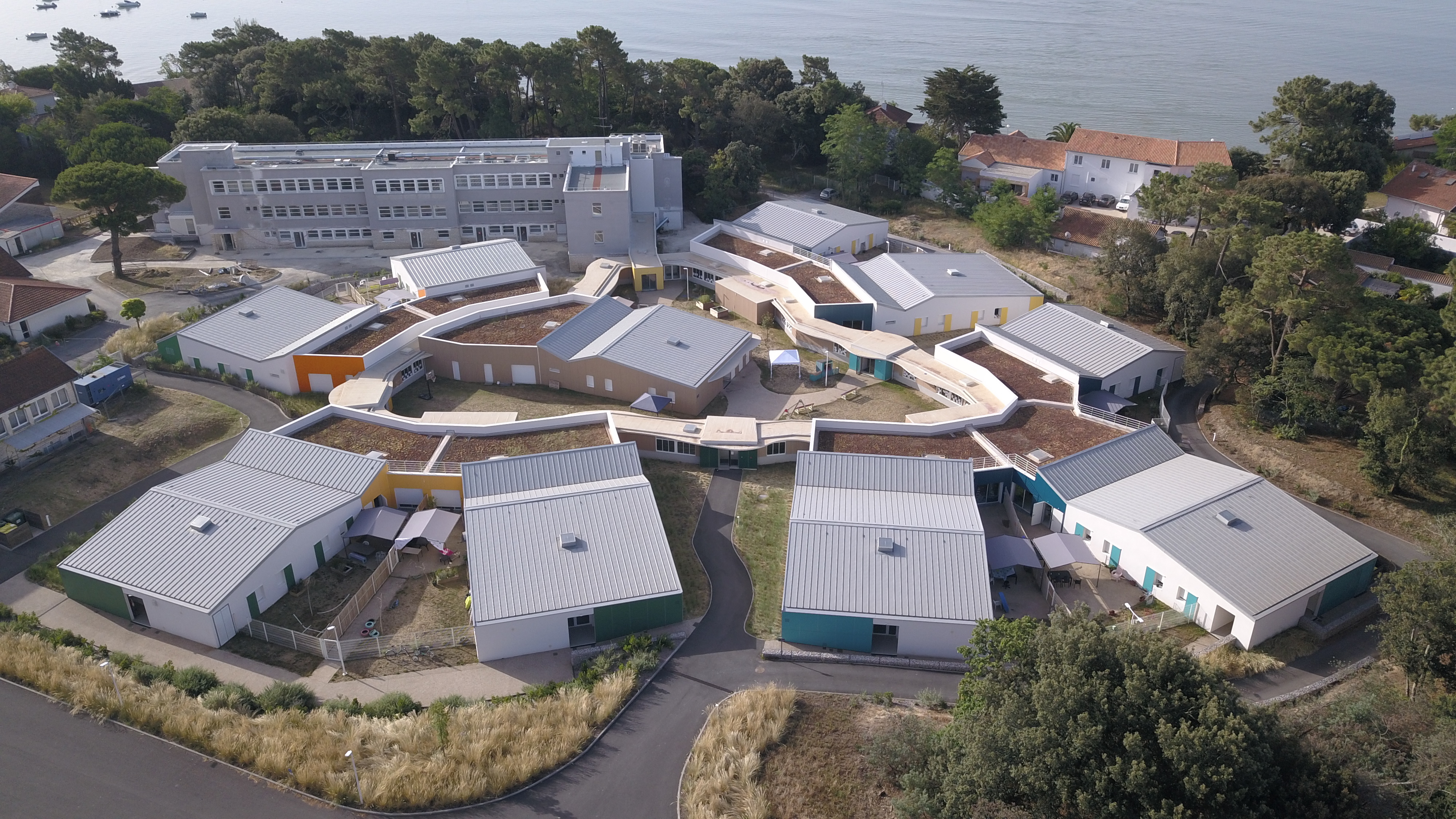 CRO
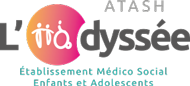 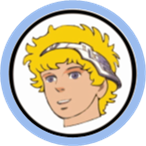 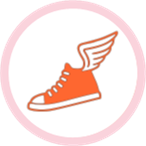 TELEMAQUE
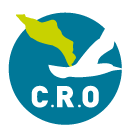 IRIS
HERMES
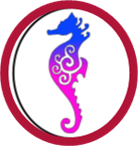 LOTUS
ATHENA
SOLEIL
CALYPSO
ITAC
HELIOS
EOLE
OCEAN
ILIADE
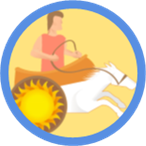 Un établissement inclusif où les jeunes participent au fonctionnement:
Distribution du linge 
Ramassage du marc à café
Ramassage et tri des bouteilles en plastique
Ramassage des poubelles
Nettoyage et rangement de la vaisselle au réfectoire
…
Le cadre légal
La loi 2002-2 du 2 Janvier 2002: Loi de rénovation de l’action sociale et médico-sociale, centré sur la personne accompagnée et promouvant les capacités d’innovation des institutions, stimulants les expérimentations et les nouvelles missions. Elle prône le respect de la dignité, l’intégrité, l’intimité et la sécurité, la vie privée, le libre choix, mais aussi un accompagnement individualisé, personnalisé et de qualité. 
La loi 2005-102 du 11 Février 2005: Elle définie la notion de handicap et réaffirme l’accès aux droits fondamentaux et le plein exercice de la citoyenneté à toute personne en situation de handicap.
La loi HPST 2009-879 du 21 Juillet 2009: Elle met notamment en avant l’accès de tous à des soins de qualité.
La réforme engagé par le décret 2017-982 du 9 Mai 2017: relative à la nomenclature des ESSMS accompagnant des personnes en situation de handicap, elle met en exergue une meilleure adéquation des réponses apportées aux besoins des personnes accompagnées. Elle s’articule avec la démarche « Une réponse accompagnée pour tous ». Le décret du 9 Mai 2017 doit permettre aux ESSMS d’adapter leurs accompagnements à des publics toujours plus diversifiés dans leurs typologie, besoins et aspirations en permettant l’assouplissement du périmètre des autorisations et habilitations associées, dans le respect du libre droit et du libre choix des personnes accompagnées.
Les agréments et les modalités d’accueil
Les agréments
Déficience motrice et/ou intellectuelle
Polyhandicap
Handicaps rares
TND, TSA, Trouble psychique
les modalités d’accueil
Permanent
Internat
Semi-internat/
Externat/
De jour
A la carte
Temporaire
Séquentiel
les modalités d’accueil
Permanent
70 places d’internat

10 places de semi-internat/externat/de jour
En réalité, nous avons actuellement 24 semi-internes et 57 internes.
28 jeunes présentent un handicap rare
les modalités d’accueil
Un lieu de vie dédié de 6 places (DI avec TSA ou TC)

Des places laissées vacantes par les jeunes qui partent en vacances (AT sur les autres lieux de vie)

2 places d’handicap rare
Temporaire
En 2021, cela concerne 65 jeunes et familles ou aidants familiaux
LES Personnes accompagnées
Enfants et adolescents de 
3 - 20 ans
+ les jeunes adultes relevant de l’amendement Creton
Un accompagnement axé sur les besoins et les attentes des enfants, adolescents et jeunes adultes
Des objectifs généraux d’accompagnement
Vers une co-construction du projet d’accompagnement personnalisé de l’enfant
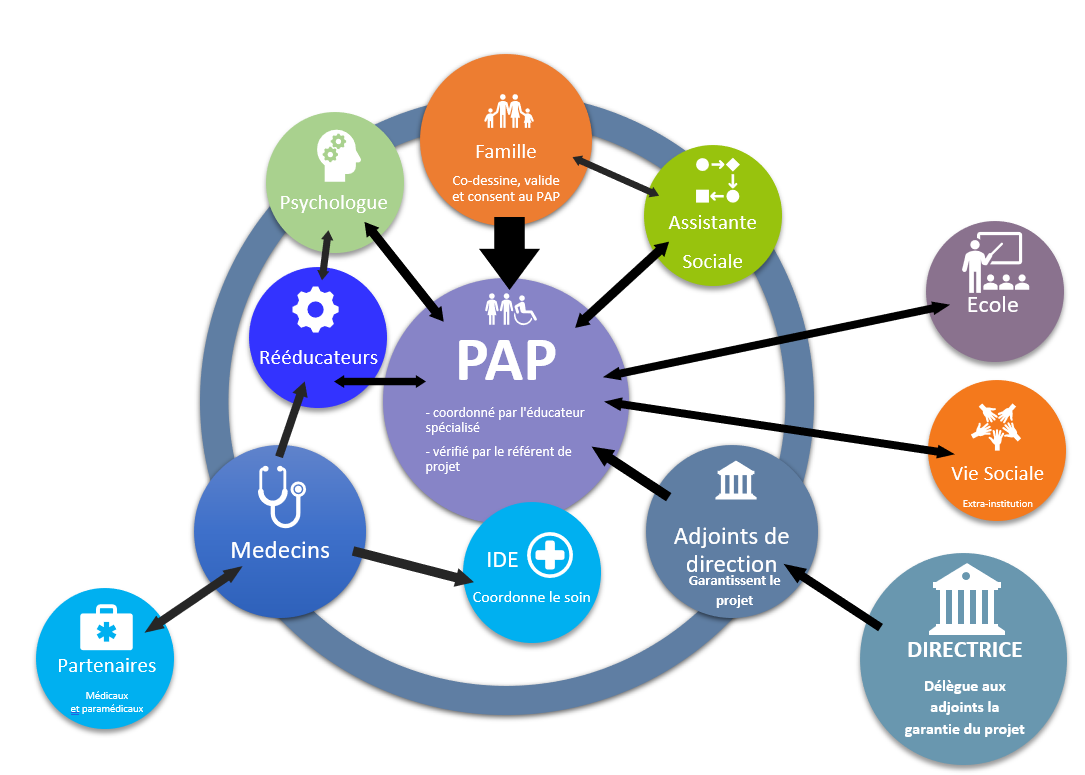 Pour y parvenir
Une équipe pluridisciplinaire
Mais également une interdisciplinarité et une transdisciplinarité
Une collaboration avec des partenaires privilégiés
Les partenaires médicaux:
Le CRO
Cap Soins 17
L’EMEICO
L’EMSP COLIBRI
LES CMP
Les partenaires sociaux:
La délégation territoriale
La MDPH
Le CCAS
Les services de tutelles du 17
Les tribunaux judiciaires
Et bien d’autres encore
Les partenaires éducatifs:
Les ânes d’Oléron
Oléron surf club
Oléron stand up Paddle
Le refuge oléronais
La socio-esthétique
Les autres partenaires:
Les organismes de vacances adaptées
Les établissements enfants (IME, EEAP, IMP…)
Les établissements adultes (MAS, FAM, FO…)
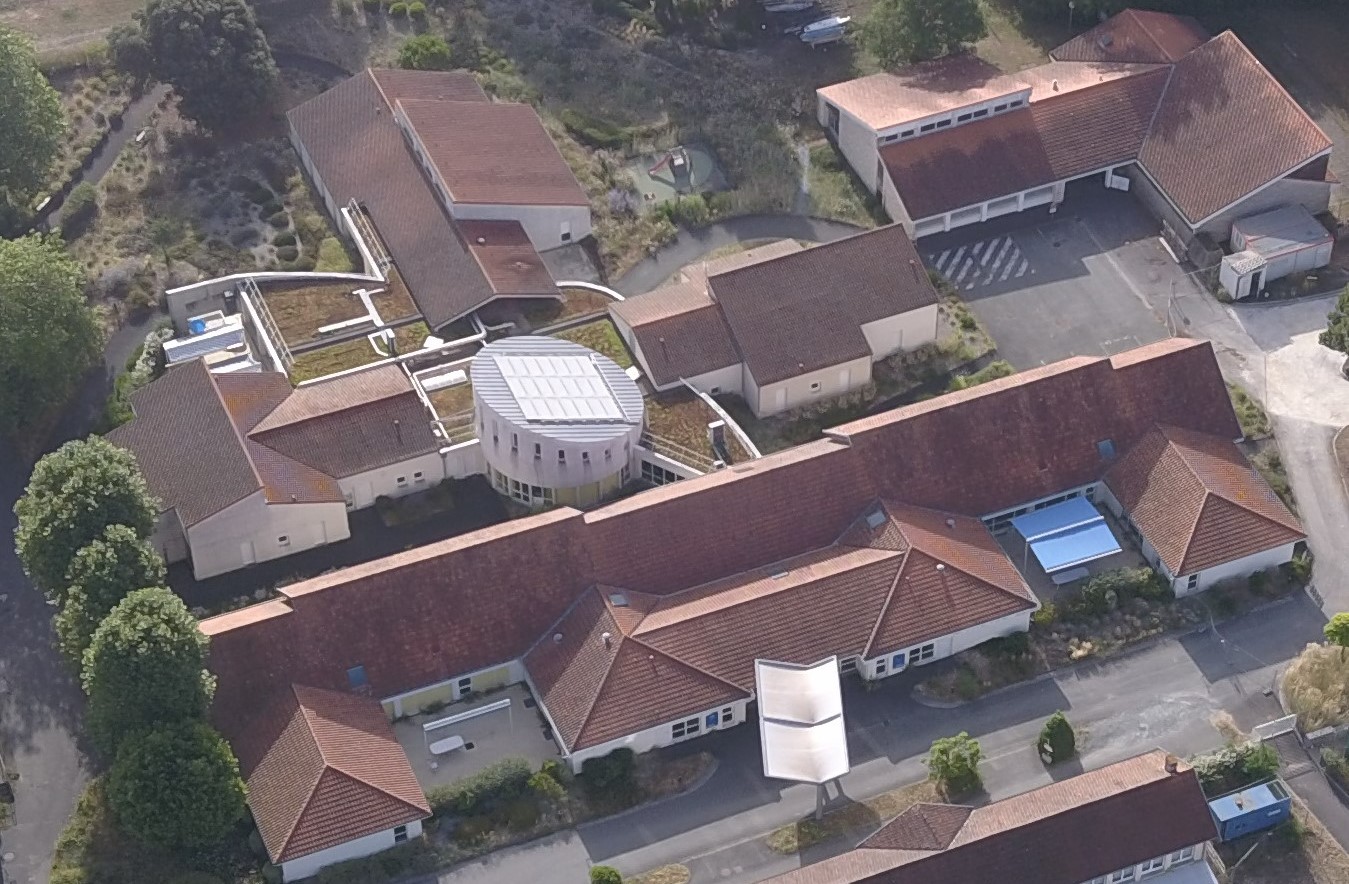 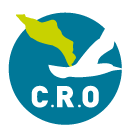 LE Centre de Réadaptation d’oléron
SMR (service de Soins Médicaux et de Réadaptation) à orientation Pédiatrique
Enfants et adolescents de 
0 - 18 ans
40 places en HC : rééducation standard, séjours intensifs, séjours nutrition, séjours douleurs chroniques, et agrément pour des séjours de répit
Les types d’activité
2 places en HDJ : de rééducation, de bilans rééducatifs dont AQM et de gestes techniques (injections de toxine, soins cutanés complexes, perfusions d’Ig…)
+ des jeunes adultes en situation de handicap
En externe : consultations de suivi spécialisé (MPR, neuropédiatrie, chirurgie orthopédique), consultations d’appareillage
Agréments spécialisés en neurologie, locomoteur, respiratoire et endocrinologique
LE Centre de Réadaptation d’oléron
Plateau technique et ressources disponibles :
Les ressources humaines: une équipe médicale, des paramédicaux (cadre de santé, IDE, puéricultrices, AS, AP) des rééducateurs (kinés, psychomotricienne, neuropsy, APA, orthophoniste, ergo), des éducateurs spécialisés
Une unité d’enseignement, partagée avec L’Odyssée 
+
Une balnéothérapie
+
Une salle d’AQM
Une EMRP (Equipe Mobile de Réadaptation Pédiatrique), professionnels à temps partagé entre CRO et EMRP
Une collaboration Associative et de proximitéAvec LE Centre de réadaptation d’Oléron
Des consultations de chirurgie orthopédique assurées par Dr Angelliaume Audrey et Dr Sam Wing Jean-François
Un suivi MPR assuré par Dr Viot Solène:
Bilan MPR
Consultation pré et post-toxines
Injection de toxines
Consultation d’appareillage
AQM

Une demi-journée de consultation par semaine (jeudi apm) + injection de toxines le jeudi matin

Réunion de rééducation tous les 2 mois
Des consultations de neuropédiatrie assurées par Pf Castelnau Pierre
Une collaboration Odyssée-CRO
Où chacun apporte sa pierre à l’édifice
Des hospitalisations de jour:
Injection de toxines
Cure de bisphosphonates
Séjour de kiné intensive
Des hospitalisations courtes:
Post-op de chirurgie orthopédique (arthrodèse,…)
Problèmes respiratoires nécessitant une surveillance IDE continue
Des partages de journées à thèmes:
Journée mains propres (CRO)
Journée sensorielle (ODY)
Journée LSF (ODY)
La grande lessive (UE ODY CRO)
Et autres animations socio-éducatives:
Soirée cinéma
Marché de nuit de L’Odyssée
Soirée Halloween
Mousse party
…
Mais aussi le partage des locaux (ex : balnéothérapie), des espaces (ex : snoezelen), du matériel, des ressources humaines… et des connaissances
Et un accompagnement médical privilégié
Des consultations de médecin généraliste assurées par 
Dr Croué Arnaud 
(tous les mercredis matin)
Un suivi pédiatrique assuré par Dr Rivaud Delphine et Dr Clouzeau Jérôme:
Un suivi médical de proximité
Des points médicaux (1 temps par semaine avec chaque infirmière)
Des consultations médicales pour des problèmes de santé aiguë
De la prévention (vaccinations, dépistages…)
Des consultations de pédopsychiatrie assurées par 
Dr Jouineau Christine 
(un vendredi par mois)
Les temps d’hospitalisation sur le CRO
Ce que la proximité apporte pour l’enfant :
Une diminution du temps d’hospitalisation à l’hôpital pour les enfants
Une réassurance des familles, des parents
Une sécurisation des équipes de l’Odyssée et du CRO avec un partage des connaissances sur les jeunes accompagnés 
Une sécurisation des enfants avec des repères environnementaux, affectifs et un retour progressif sur son lieu de vie
Une astreinte médicale 24H/24 et 7j/7
Une astreinte téléphonique avec intervention de l’équipe médicale sur site si nécessaire
Après décision et sur demande du médecin d’astreinte, la possibilité d’intervention du service infirmier du CRO en l’absence d’IDE sur L’Odyssée (c’est-à-dire la nuit et le weekend de 14h à 8h)
Il était une fois le jardin d’enfants
L’ILØ
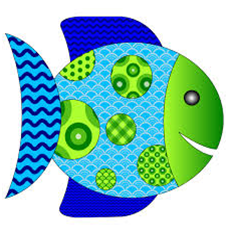 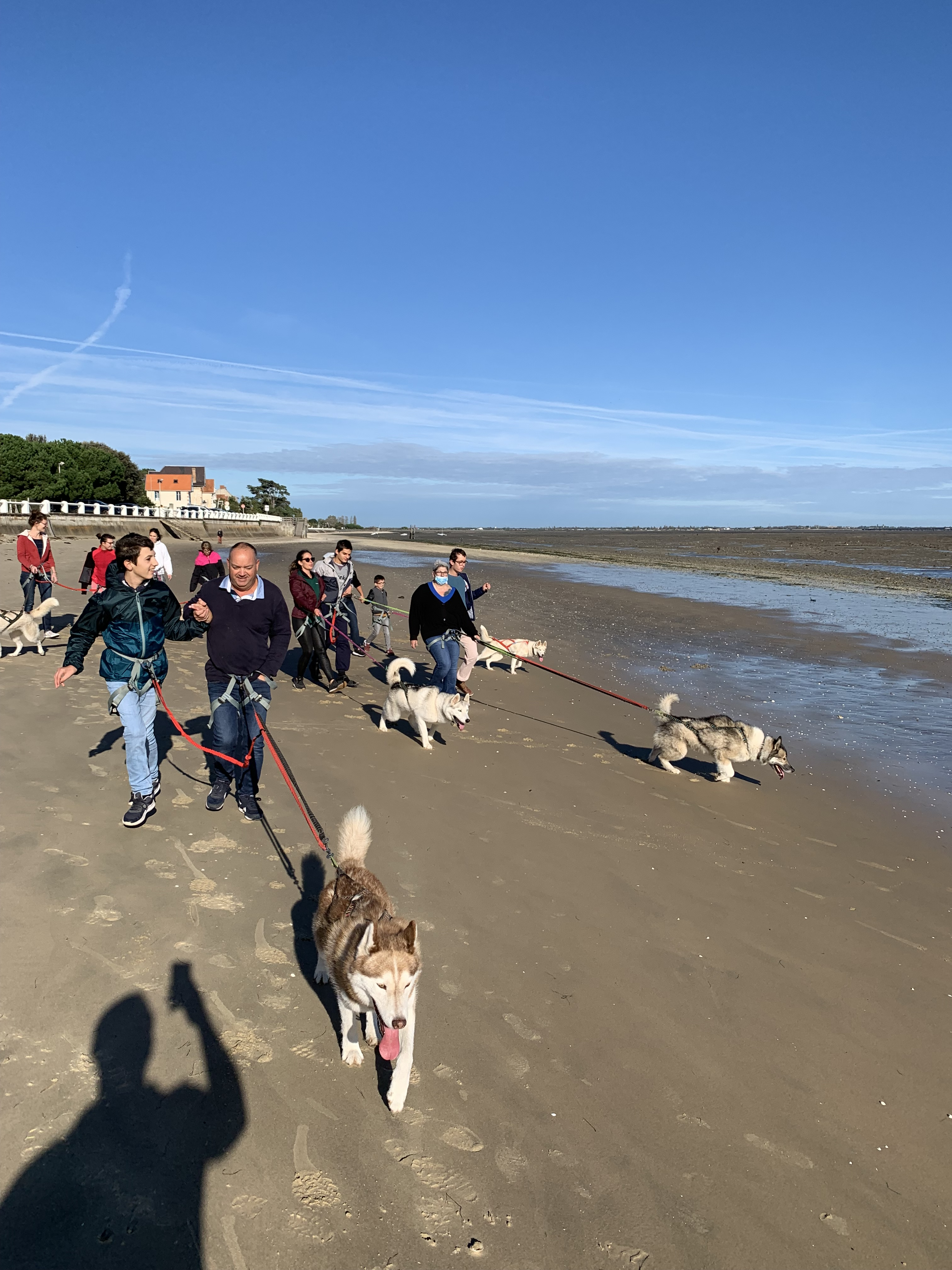 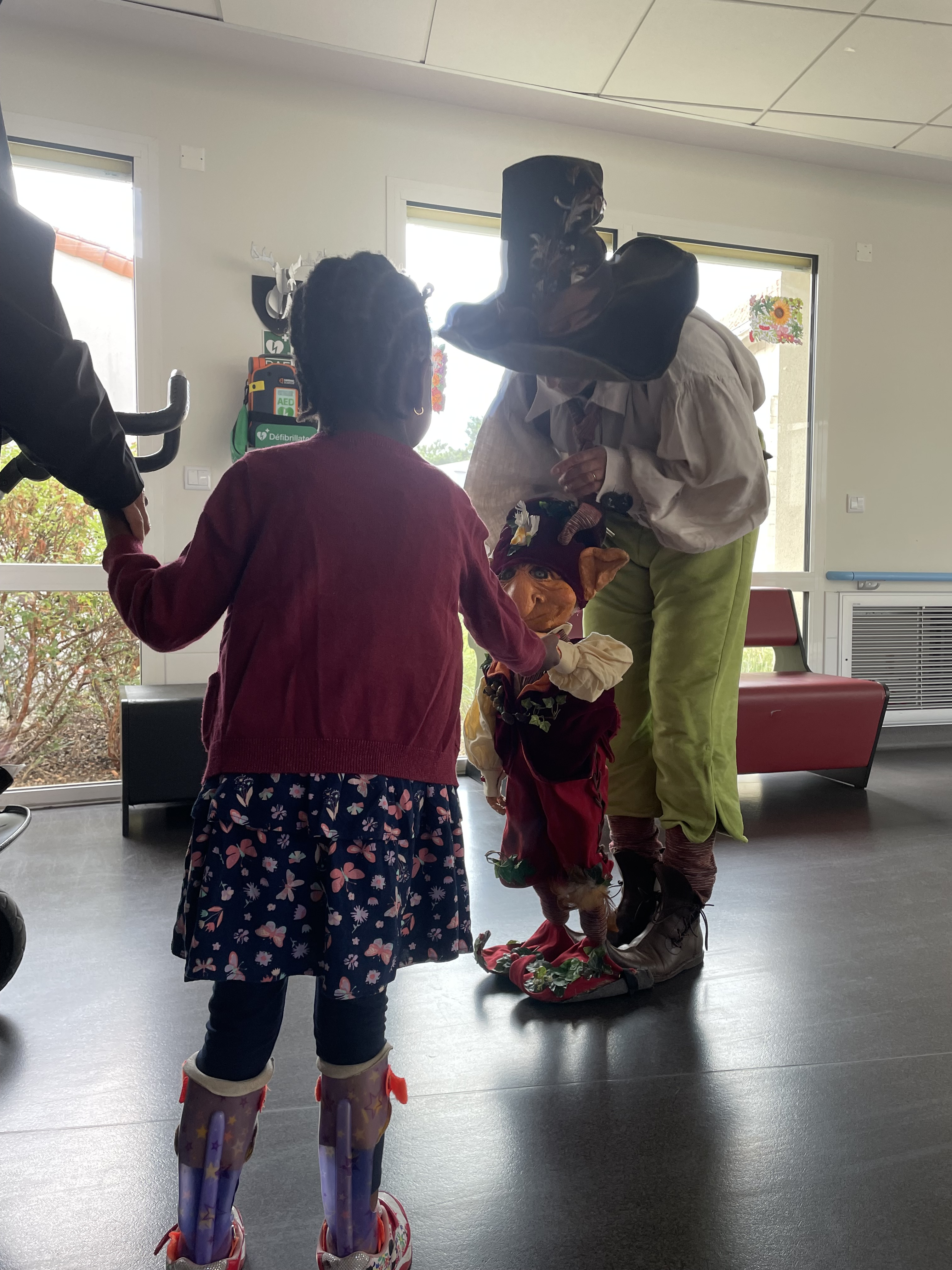 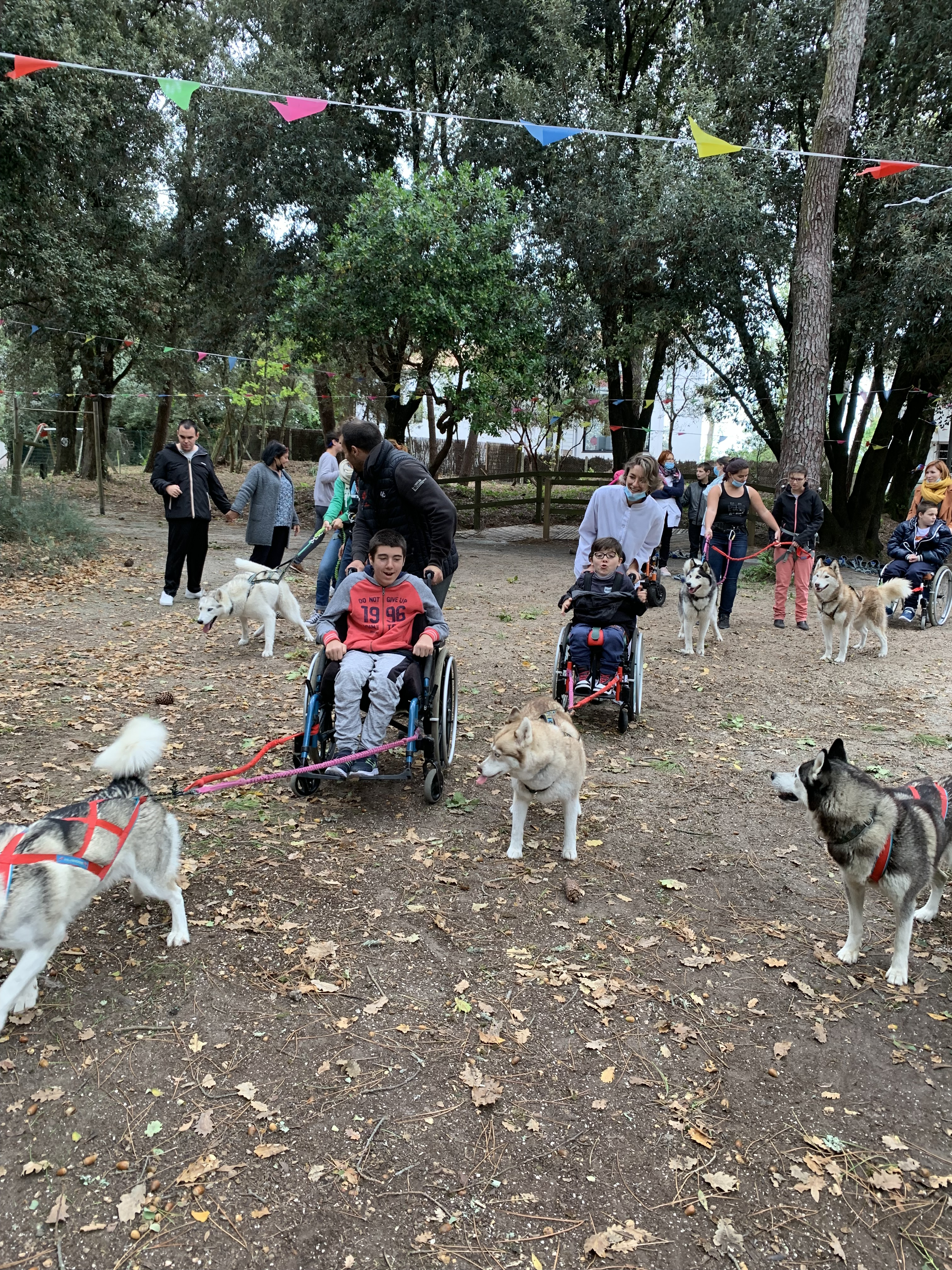 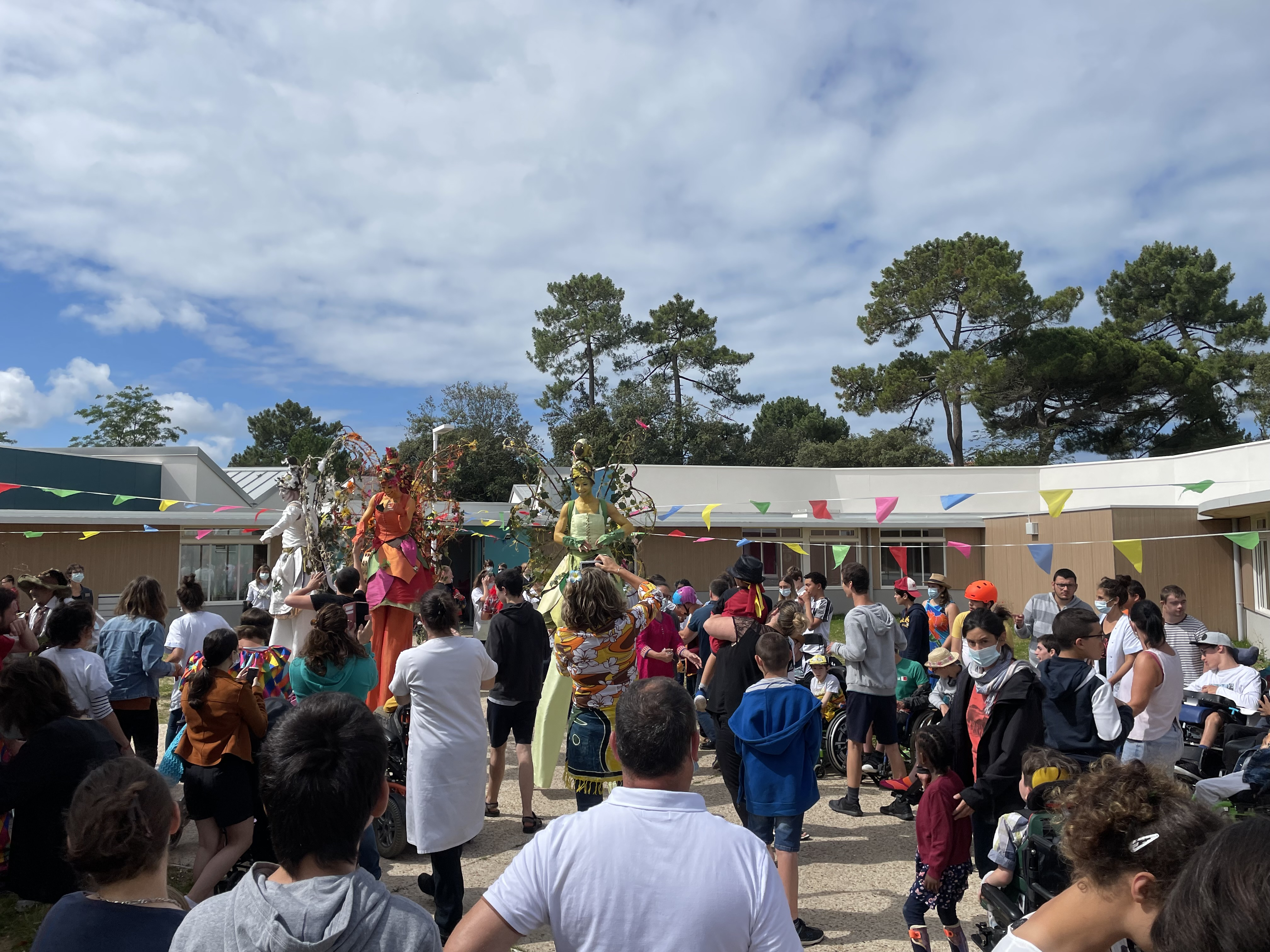 Les fées marraines
Husk’in Creuse
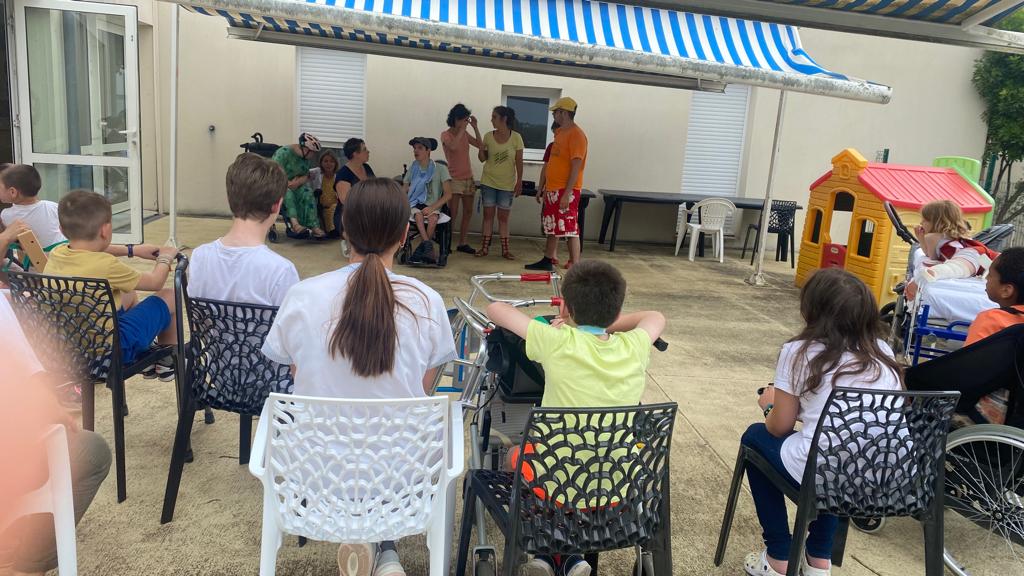 Journée LSF Odyssée avec intervention sur le CRO
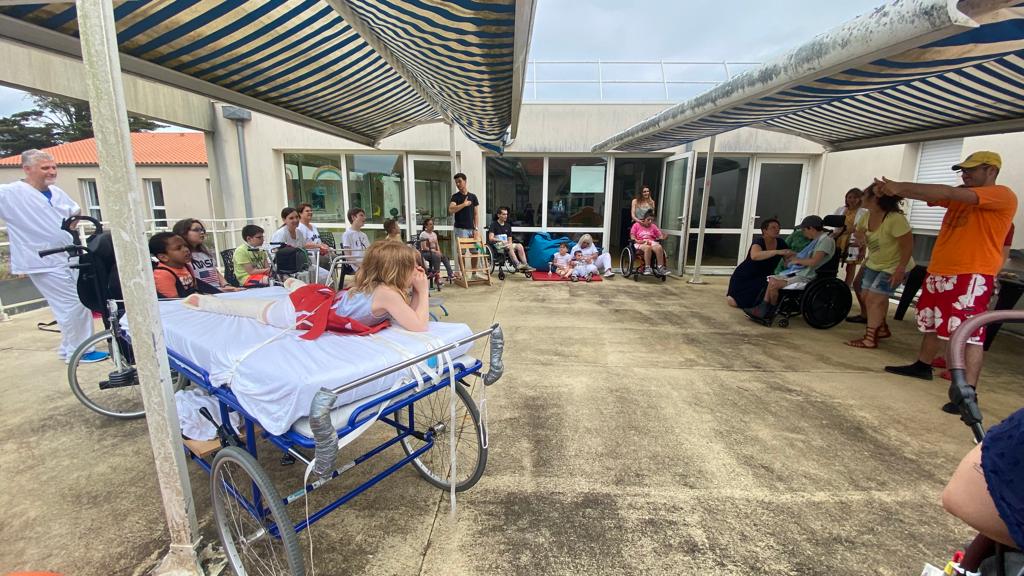 Merci
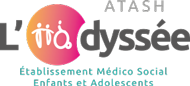